Savickas’In Kariyer yapılandırma kuramı
Kübra berber
Mark L. sAVİCKAS
1975
1968
1971
1977-…
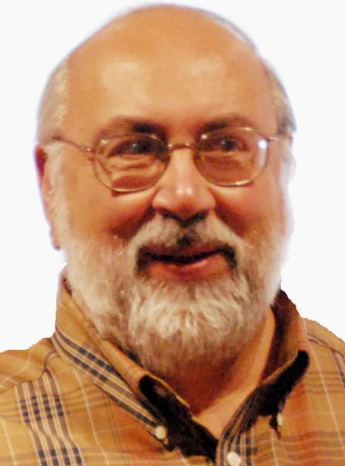 Neden Kariyer yapılandırma kuramı?
20.  yüzyılda insanlardan beklenen sabit roller vardı:
«İş bul, iş bulunca evlen, çocuk yap, emekli ol…»
Kariyer, basamakları tırmanılan bir merdivenle veya yolla modellenirdi.
Peki 21. yüzyılda bu paradigma işe yarıyor mu?
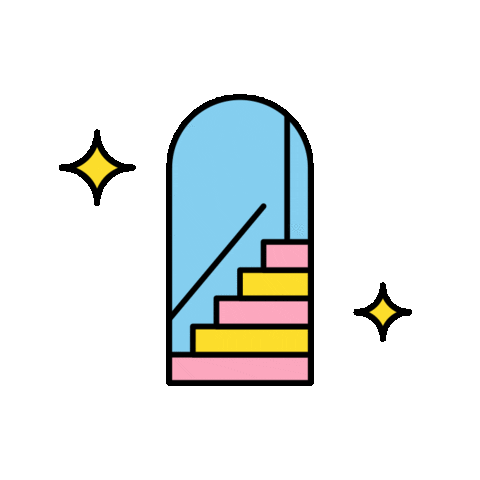 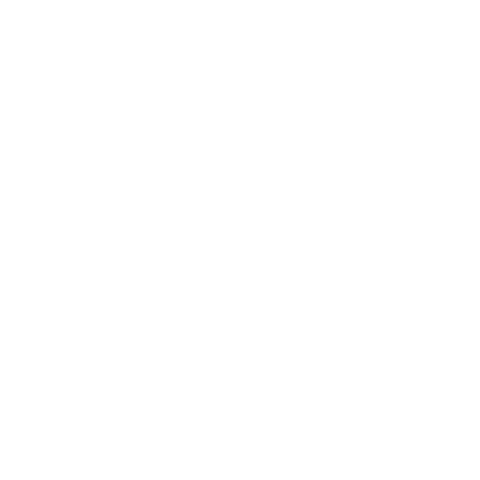 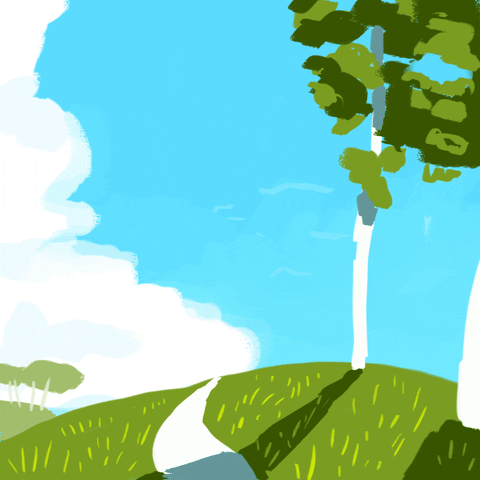 Neden Kariyer yapılandırma kuramı?
21. yüzyıl…
Yeni yaşam dönemleri, beliren yetişkinlik, çeyrek yaşam krizi
Globalleşme ve gelişen bilgi teknolojileri
Mesleki özellikler daha az tanımlanabilir ve daha az tahmin edilebilir hale geldi.
Artık bir uygun işe girip onu sürdürmek yeterli olmadığından kariyer danışmanlarından da beklentiler değişti. Özellik-faktör eşleştirmeli mesleki rehberlik, çevre ve bireylerin sabit olduğu varsayımına dayalı olduğundan işlevselliğini yitirdi.
Neden Kariyer yapılandırma kuramı?
5 TEMEL VARSAYIM
Özellik-Faktör yerine Bağlam
Tek Bir Eşleşme yerine Süreç
Doğrusal Nedensellik yerine Döngüsel Dinamikler
Bilimsel Gerçekler yerine Anlatımsal Gerçeklikler
Betimleme yerine Modelleme
KARİYER YAPILANDIRMA KURAMINA GÖRE KARİYERİN TANIMI
Savickas’a göre kariyerin, nesnel ve öznel olmak üzere iki farklı tanımı bulunmaktadır. 
Kariyerin nesnel tanımı; bireyin emekli oluncaya kadar işle ilgili yaptığı görevlerin birbiri ardına sıralanmasıdır. 
Kariyerin öznel tanımı ise; iş deneyimlerinin toplamından daha farklı bir anlam taşımaktadır. Bu tanıma göre kariyer; bireyin geçmiş anıları, şimdiki deneyimleri ve gelecek beklentilerine dayanarak oluşturduğu, iş yaşamını ortaya koyan yaşam öykülerinde yer alır.
KARİYER YAPILANDIRMA KURAMININ TEMEL KAVRAMLARI
Mesleki kişilik; bireyin kariyeriyle ilişkili yeteneklerini, ihtiyaçlarını, değerlerini ve ilgilerini tanımlayan bir kavramdır. Bireyin mesleki kişiliği aile içerisinde şekillenmeye başlamakta ve kariyer evrelerinde ilerledikçe çevreyle olan etkileşimlerle gelişmektedir.
Yaşam alanı kavramı birey tarafından sahnelenen sosyal rolleri ifade etmektedir.
Mesleki benlik kavramının şekillenmesinde aile, yakın çevre, okul gibi çevresel faktörler önemli bir yere sahiptir çünkü benlik kavramı bireyin çocukluk döneminden itibaren içinde bulunduğu sosyal çevre tarafından şekillenmektedir.
Kariyer Evreleri Bireylerin kariyer gelişimleri boyunca büyüme, keşfetme, yerleşme, yönetme ve çöküş adı verilen yaşam dönemlerinden geçtiklerini ve her dönemde yerine getirmeleri gereken mesleki gelişim görevlerinin olduğunu kabul etmektedir.
Kariyer uyumluluğu kişinin gelecekteki kariyer durumu ile ilgili tahminlerde bulunabilmesi, karşılaşacağı engellerle etkin bir biçimde başa çıkacak becerilerini geliştirmesidir.
Kariyer UYUMLULUĞUNUN 5Csi
(Concern) İlgi: Bireyin gelecekteki yaşamı ve kariyer seçenekleri ile ilgili düşünmesini ve planlama yapmasını, geleceğe umut ve iyimserlik perspektifinden bakmasını içerir, 
(Control) Kontrol: Bireyin kariyerini oluşturmada sorumlu olduğunu kabul etmesi ve bu konuda yeterli olduğuna inanması, aynı zamanda çevreyi ve bağlamı da etkilemesi ve kontrol etmesi anlamına gelir. X Kariyer kararsızlığı
(Curiosity) Merak: Bireyin kendisi ile iş dünyası arasındaki uygunluğu araştırması ve kendine uygun seçenekleri keşfetmesi anlamına gelmektedir.
(Confidence) Güven: Bireyin kariyer seçiminde olumlu sonuçlar elde etmesinin kendi çabasına bağlı olduğu anlamına gelir. Bariyer ve engeller karşısında bile kendi arzu ve hedeflerinin arkasında durabilme gücü sağlar.
(Commitment) Bağlılık: Yaşam planlarına bağlı olmayı ifade eder, belirsiz durumlarda bile aktif kalabilmeyi sağlar.
Kariyer yapılandırma kuramı
Kariyer Yapılandırma Kuramının 16 Önermesi
Bir toplum ve kurumları bireyin yaşamının rotasını sosyal roller yoluyla yapılandırır. Bireyin yaşam yapısı, toplumsal cinsiyet gibi sosyal süreçler tarafından şekillendirilmiş, çekirdek ve çevresel rollerden oluşur. İş ve aile gibi ana roller arasındaki denge istikrarı artırırken dengesizlik; gerginlik yaratır.
Meslekler, çoğu erkek ve kadın için kişiliğin düzenlemesi için temel bir rol ve odak sağlar; ancak bazı bireyler için bu odak olmayabilir. Böyle bir durumda öğrenci, veli, ev kadını ve vatandaş gibi diğer yaşam rolleri merkezde olabilir. Yaşam rolleriyle ilgili kişisel tercihler sosyal alışkanlıklara dayanır.
Bir bireyin kariyer örüntüsü - yani elde edilen meslek düzeyi ve işlerin sırası, sıklığı ve süresi - ebeveynlerin sosyoekonomik düzeyi ve kişinin eğitimi, yetenekleri, kişilik özellikleri, benlik kavramı ve kariyer uyumu ile toplum tarafından sunulan fırsatların etkileşimi tarafından belirlenir.
İnsanlar yetenek, kişilik özellikleri ve benlik kavramları gibi mesleki özelliklerde farklılık gösterir.
Kariyer yapılandırma kuramı
Kariyer Yapılandırma Kuramının 16 Önermesi
Her meslek, kendi içinde bireysel farklılıklara izin veren mesleki özellikler bakımından farklı bir örüntü gerektirir. İnsanlar mesleki özellikleri ve mesleki gereklilikleri nedeniyle çeşitli mesleklere hak kazanırlar.
İnsanlar mesleki özellikleri ve mesleğin gereklilikleri nedeniyle çeşitli meslekler için nitelikli eleman olurlar.
Mesleki başarı; bireyde öne çıkan mesleki kişilik özellikleri ile icra edilen işin gerektirdiği rollerin uygunluk düzeyine bağlıdır. 
İş doyumu; mesleki benlik kavramının ne derece uygulamaya aktarabildiği ile ilgilidir. 
Kariyer yapılandırma süreci temel olarak mesleki benlik kavramının oluşturulması ve iş rolleri aracılığıyla uygulamaya konmasıdır. Bu aktarım bireysel ve sosyal faktörler arasında sentez ve uzlaşma sağlanmasını içerir, rol oynama ya da geribildirimlerden elde edilen öğrenme yaşantıları aracılığıyla gelişir. Bu süreç bireyin hayal kurması, danışma oturumlarına katılması, hobiler, kulüpler, yarı zamanlı işler gibi gerçek yaşam etkinliklerine katılması ile gerçekleştirilir.
Kariyer yapılandırma kuramı
Kariyer Yapılandırma Kuramının 16 Önermesi
Geç ergenlik döneminden ileriye doğru mesleki benlik kavramının durağanlığı artmasına rağmen, benlik kavramı ve mesleki tercihler, zaman içerisinde değişir; yaşam ve iş dünyasındaki çeşitli deneyimler sonucunda seçim ve uyum süreci devamlılık gösterir.
Mesleki değişim süreci büyüme, keşfetme, yerleşme, yönetme ve çöküş olmak üzere beş kariyer evresinin maksi-döngüsünü kapsar. Bu beş evre bireylerin sahip oldukları mesleki gelişim görevleri aracılığıyla alt bölmelere ayrılır.
Hastalık, kaza, işletmelerin kapatılması, geçici olarak işten çıkarılma, insan gücünden makinalara geçiş gibi kişisel ve sosyoekonomik faktörler nedeniyle; büyüme, keşfetme, yerleşme, yönetme ve çöküş evrelerinde dönemler arasındaki döngüler tekrarlanarak mini-döngüler meydana getirir.
Mesleki olgunluk, bireyin büyüme evresinden çöküş evresine kadar olan süreç boyunca sahip olduğu mesleki gelişim düzeyini ifade eder. Bir bakıma, bireyin kronolojik yaşına uygun olarak kendisinden beklenen kariyer gelişim görevlerini yerine getirme düzeyi olarak tanımlanır.
Kariyer yapılandırma kuramı
Kariyer Yapılandırma Kuramının 16 Önermesi
Kariyer uyumu; bireyin içinde bulunduğu dönemde kendisinden beklenen kariyer gelişim görevleri ile başa çıkma kaynaklarını ve bu gelişim görevlerine hazır bulunuşunu ifade eden psikolojik bir yapıdır
Kariyer yapısı ve mesleki gelişim görevleri ve bu gelişim görevleri karşısında bireyin verdiği tepkiler aracılığıyla üretilir. 
Kariyer yapısı, herhangi bir evrede güçlendirilebilir. Kariyer gelişim görevlerinin açıklandığı görüşmeler, mesleki benlik kavramının ortaya konulduğu ya da onaylandığı etkinlikler, uyum becerilerinin arttırıldığı uygulamalar bu amaçla kullanılabilir.
Kariyer stili görüşmesi
Kariyer danışmanının rolü, güvenli bir ortam yaratarak danışanın kendi öyküsünü anlatmasına ve yeniden yapılandırmasına tanıklık etmektir. 
Kariyer yapılandırma kuramına göre danışma süreci genel olarak şu adımları izler: 
Danışanın yaşam temalarını ortaya çıkaracak kariyer hikâyelerini dinleme
Danışanın yaşam temalarını görmesini sağlama, 
Yaşam temalarının ortaya çıktığı bağlamda danışanın kariyer sorununun tartışılması, 
Yaşam temasının geleceğe doğru genişletilmesi, temayla ilişkili ilgilerin ve mesleklerin değerlendirilmesi, 
Kariyer seçiminin belirginleşmesi için gerekirse davranış provaları yapma ve kariyer seçimini gerçekleştirme.
Kariyer STİLİ GÖRÜŞMESİ
Kariyer Stili Görüşmesi Soruları
A. Kariyerini yapılandırmada sana nasıl faydalı olabilirim?
1. Büyürken rol modeliniz, kahramanınız ya da hayran olduğunuz kişiler var mıydı? Bana üç tane isim söyleyebilir
misiniz?*
a. Bu kişilerin hangi özelliklerine hayran oldunuz? Her biri için neler söyleyebilirsiniz?
b. Bu kişilerin her biri ile benzer ne tarz yönleriniz var?
c. Bu kişilerin her birinden farklı nasıl yönleriniz var?
2. Düzenli olarak okuduğunuz dergi, izlediğiniz televizyon programları, youtuberlar ya da takip ettiğiniz internet
sayfası var mı? Bana üç tane örnek verir misiniz?
a. Okuduğunuz dergilerin hangi bölümlerinden daha çok hoşlanıyorsunuz?
b. İzlediğiniz televizyon programlarında ya da takip ettiğiniz internet sayfalarında size çeken özellikleri nasıl
tanımlarsınız?
c. Bu dergilerde, televizyon programlarında ya da internet sayfalarında hoşlandığınız özellikler neler?
KARİYER STİLİ GÖRÜŞMESİ
3. Son zamanlarda sevdiğiniz bir kitabı ya da filmi, senaryoyu veya masalı anlatır mısınız?
a. Bu senaryolarda en sevdiğiniz karakter kim?
b. Bu karakterin özellikleri ne?
4. Favori bir söz, motto veya sloganınız var mı?
5. En eski hatırladığınız anılarınız nelerdir? Bana 3 ile 6 yaşları arasındayken başınıza gelen üç tane anı anlatır mısınız?
a. Bu anılara bir başlık verseniz, nasıl bir başlık koyardınız?